Luftballons …
Das lässt mich höher steigen!
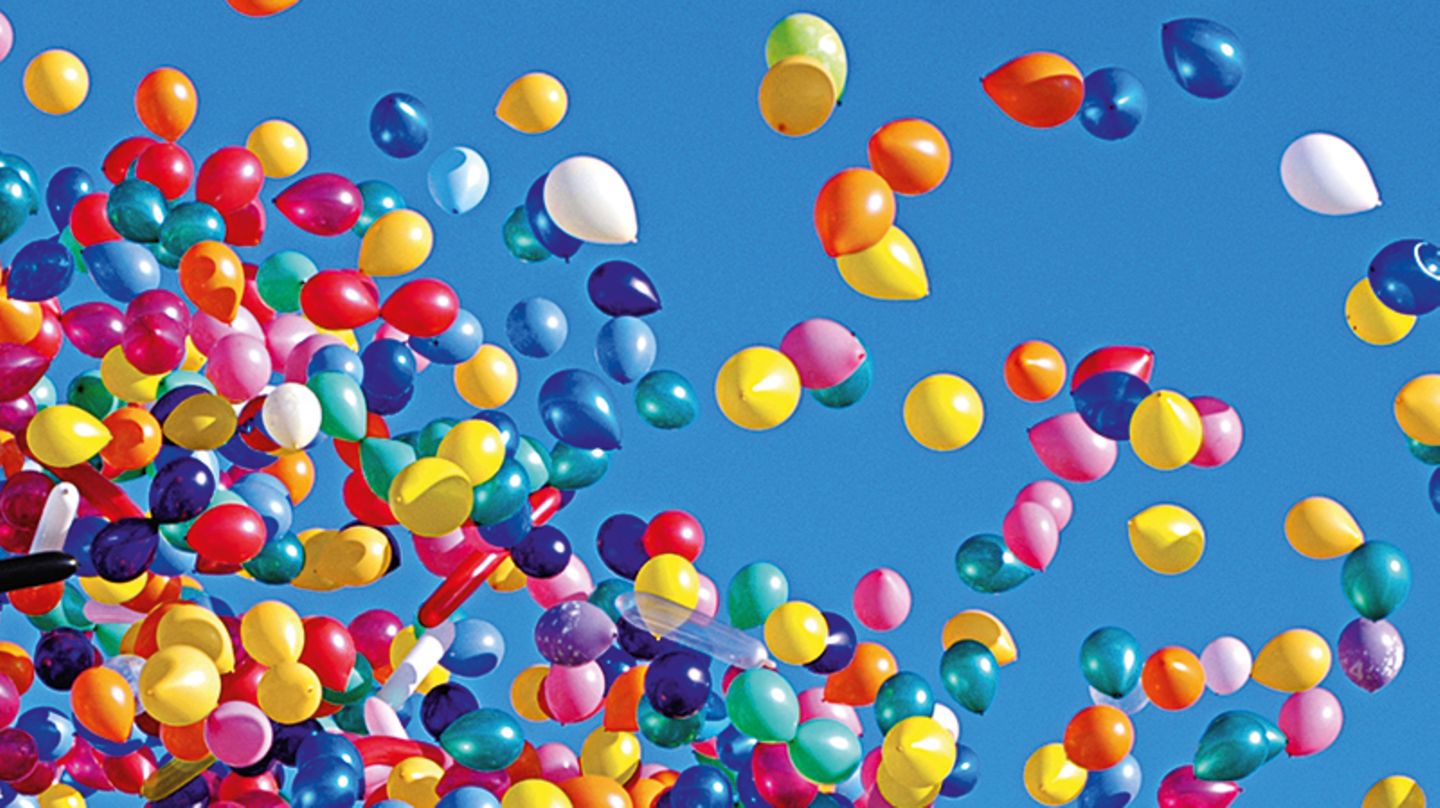 Klagemauer …
Hier drückt der Schuh …
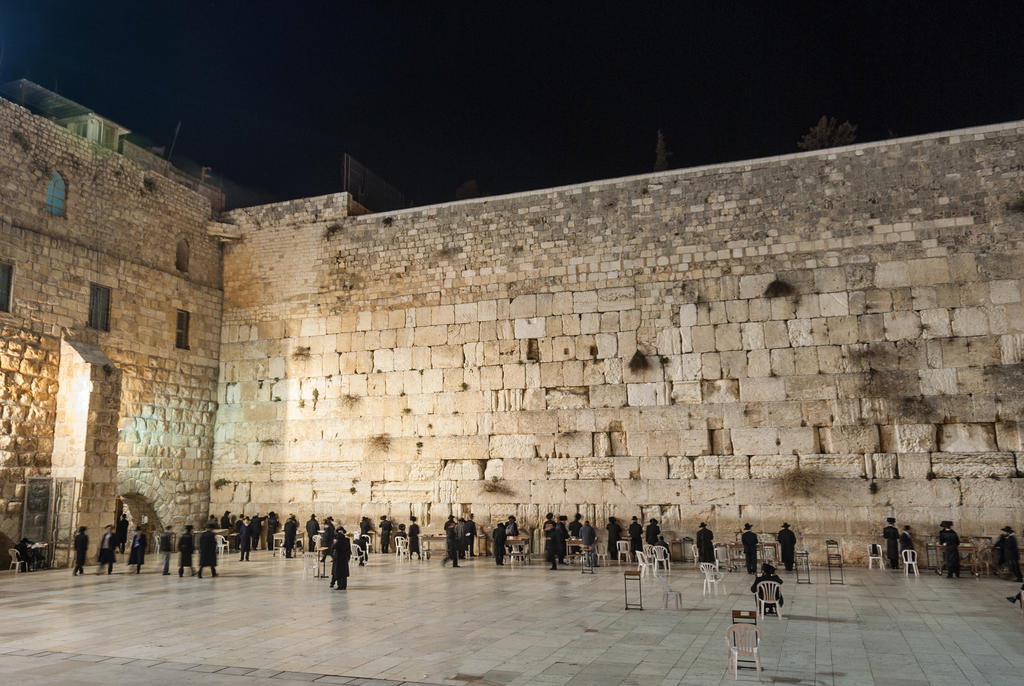 Stolpersteine … Achtung gefährlich!
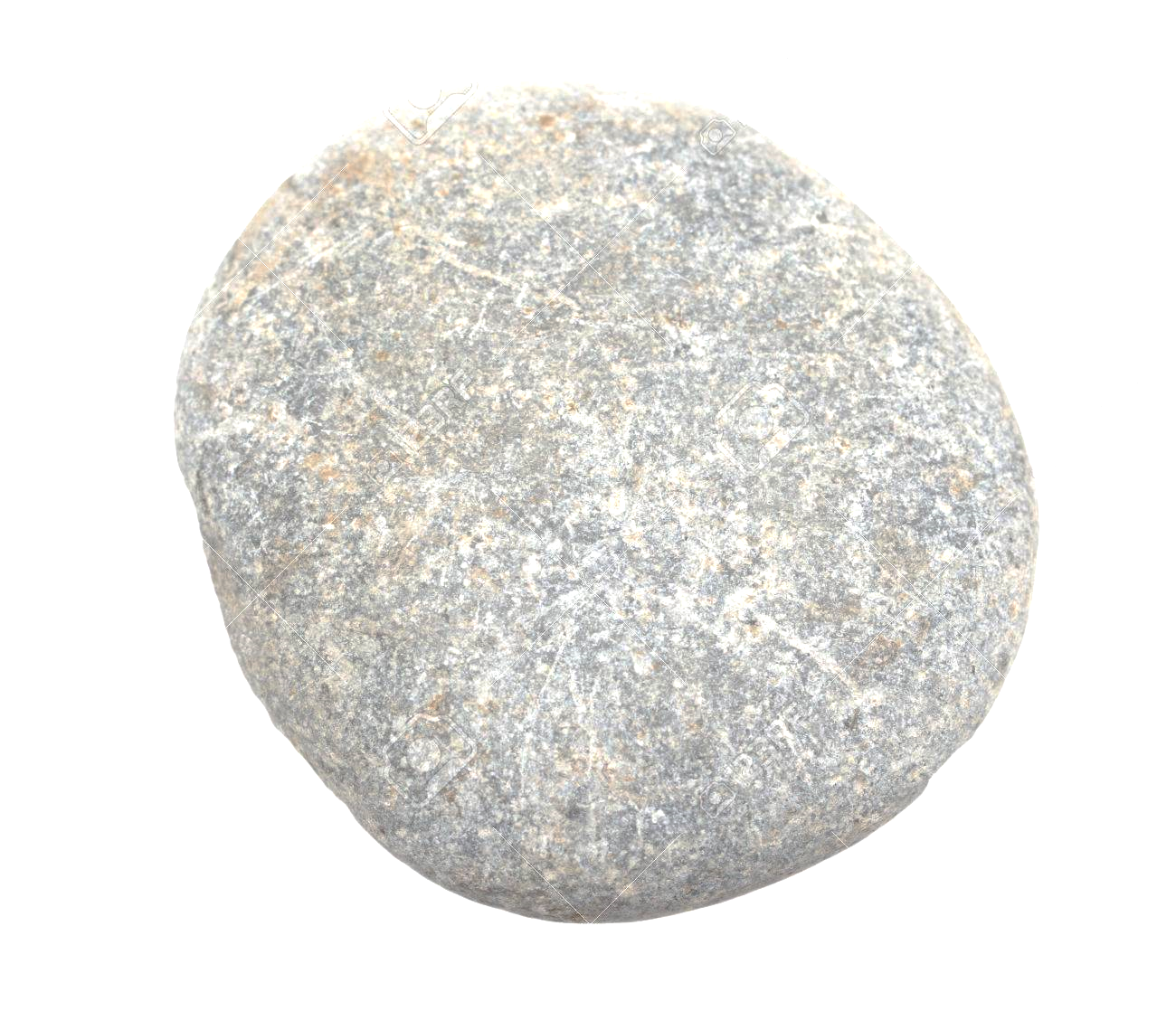 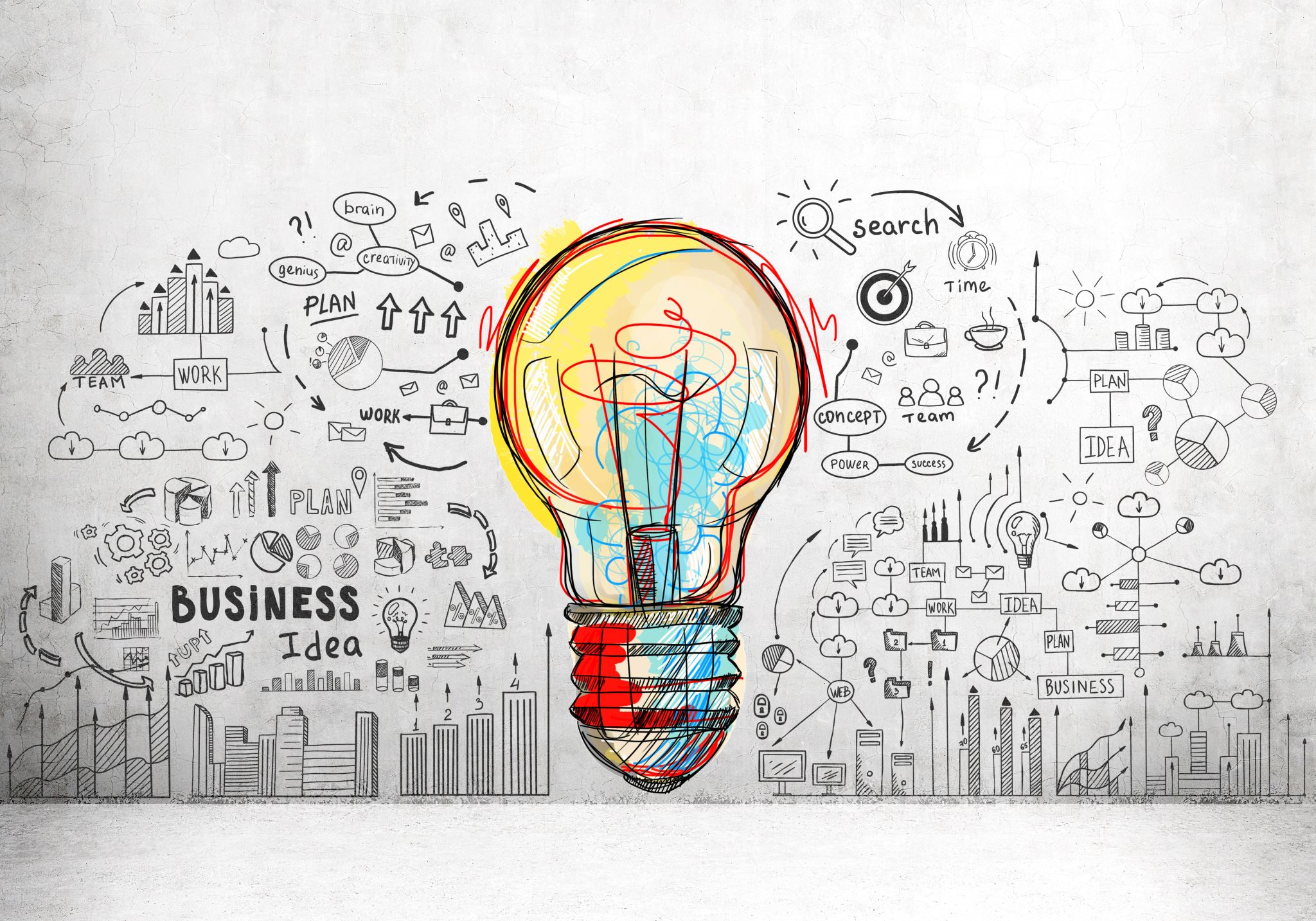 Neue Idee …